Victor Dumeige
Manager, Learning Solutions, Qualcomm
How Social Technologies Connect Learners at Qualcomm
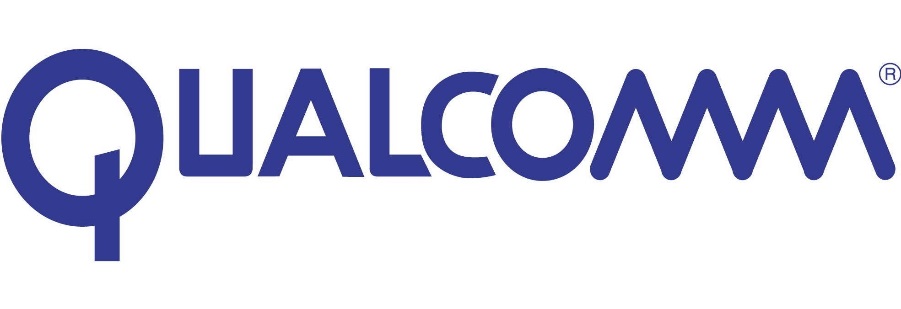 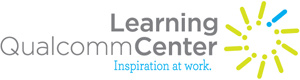 Qualcomm
Global leader in developing and delivering innovative digital wireless communications solutions based on CDMA and other advanced technologies

Partners with wireless operators, device manufacturers, software vendors and distribution suppliers to drive adoption of mobility solutions
INNOVATION – EXECUTION – PARTNERSHIP
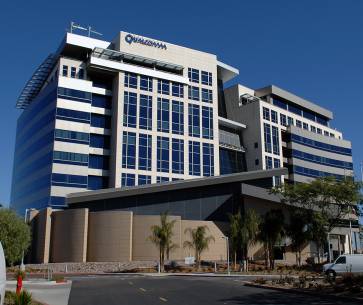 Founded in 1985
Headquartered in San Diego, California
FORTUNE 500 Company
NASDAQ Symbol: QCOM
Member of the S&P 500 Index
“Most Admired Companies”, Fortune
“100 Best Managed Companies”, Industry Week
“Top 500 US Companies”, Financial Times
“100 Best Companies to Work For”, Fortune
Future of Learning Principles
Mobile Minded
Learner Centric
Launch 
& Learn
Content Agnostic
Global Reach
Quality over Quantity
Personalize
Contextualize
Social
Gamify
Other “social” tools and platforms
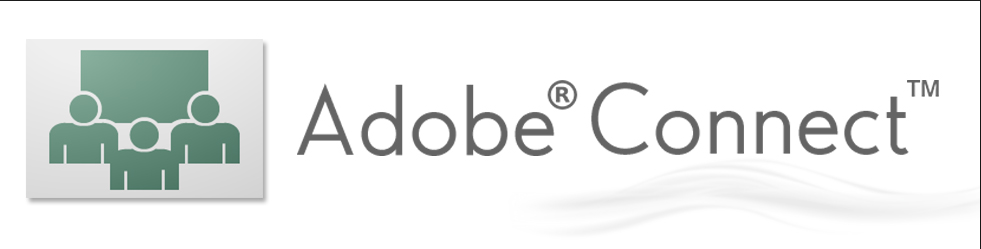 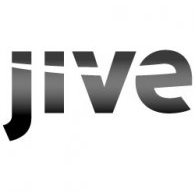 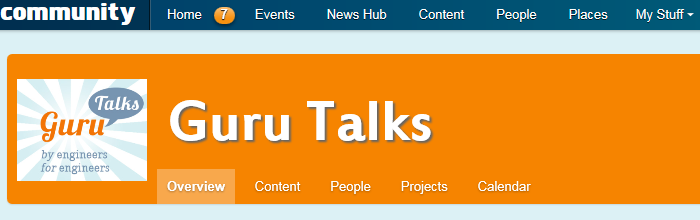 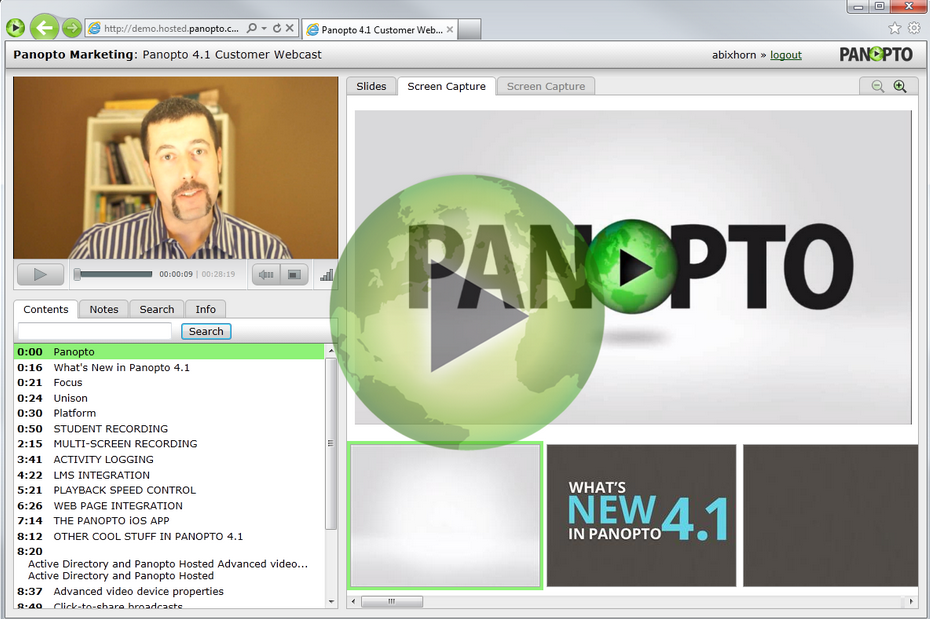 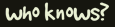 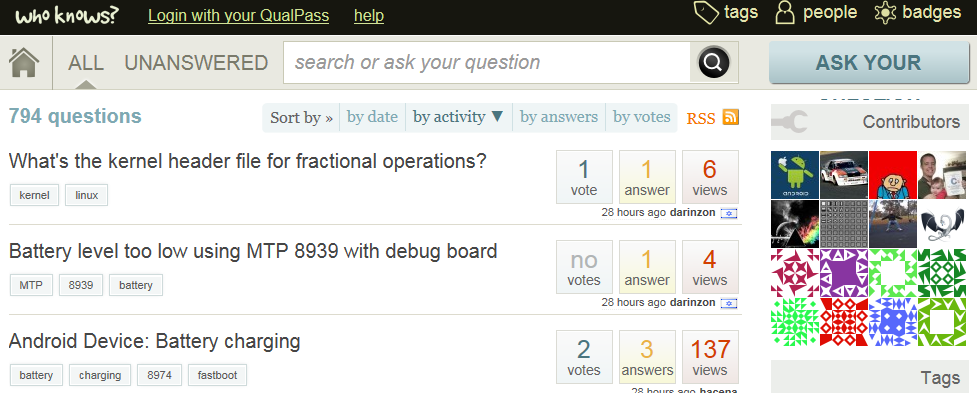 The need for change
For learners:

Too many systems/sites 
Content hard to find
No guidance as to what is good/relevant content
Content is not organized in a logical way
Content stagnant and outdated
Mobile access restricted
No easy way to connect to other learners
Not personalized
The need for change
For the Learning Center:

Limited ability to curate content
Content is hard to manage and update
Limited analytics
Limited ability to connect with learners online
Hard to find internal experts 
Old portal doesn't support new thinking (Future of Learning)
Qualcomm Learning Solutions Team
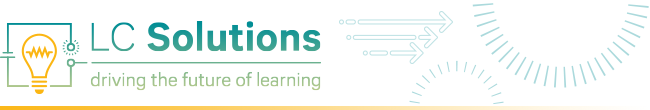 The LC Solutions team’s purpose is to drive learning innovation and experiences for the Qualcomm enterprise. 

We generate, deploy, and integrate learning technologies, tools, and platforms that empower learners and learning enablers.
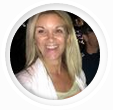 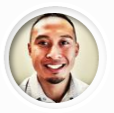 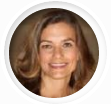 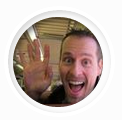 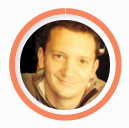 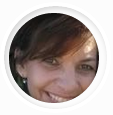 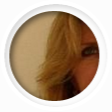 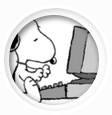 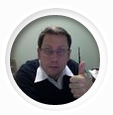 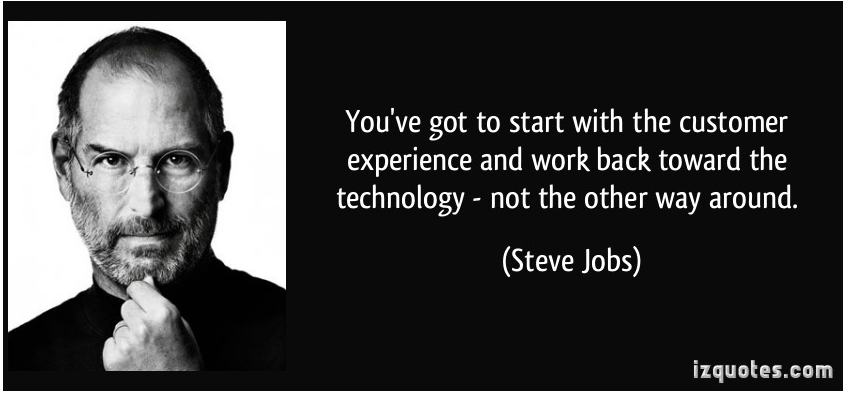 Pathgather
Enterprise Social Learning Platform
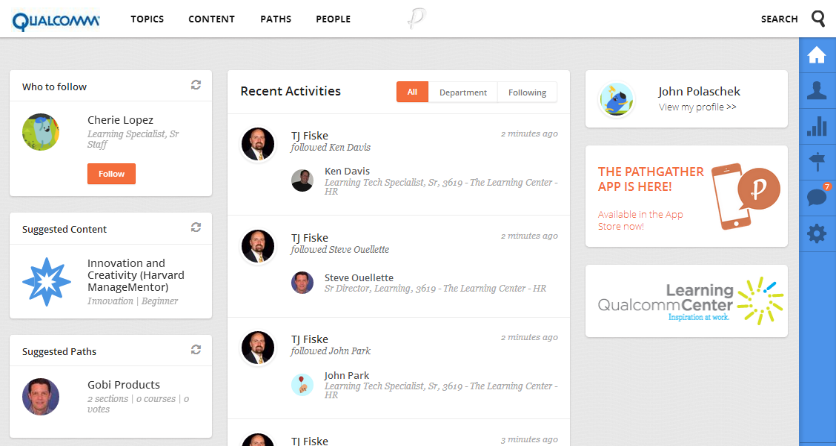 Purpose: Provide employees the tools to access, manage, and create their own learning experience

Key Features:
Social: Recommend learning to others, follow your peers and other internal experts, rate and review content, and create and share your own learning paths.
Search: Search and discover learning content, paths, experts and recommendations from others.
Paths: Aggregate internal and external content into a development path on any topic
Mobile: Search for people and launch content from any iOS and Android device.

Audience: All Qualcomm Employees
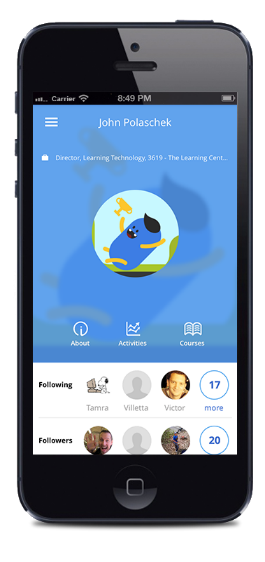 [Speaker Notes: Content aggregator 
Content can be curated by all employees (Learning Paths)
Find and “follow” other users with similar interests
Personalized resource/course recommendations based on skills and learning preferences
Crowd sourced content (user votes and comments)
Gamified
Mobile
Analytics]
A layer on top…
Pathgather 
aka the new Learning Center front end
The Best Content 
Personalized
Categorized and Organized 
Social & Gamified
External non-licensed content
User generated content
LMS
Qualcomm hosted content
External licensed content
Development story
Concept
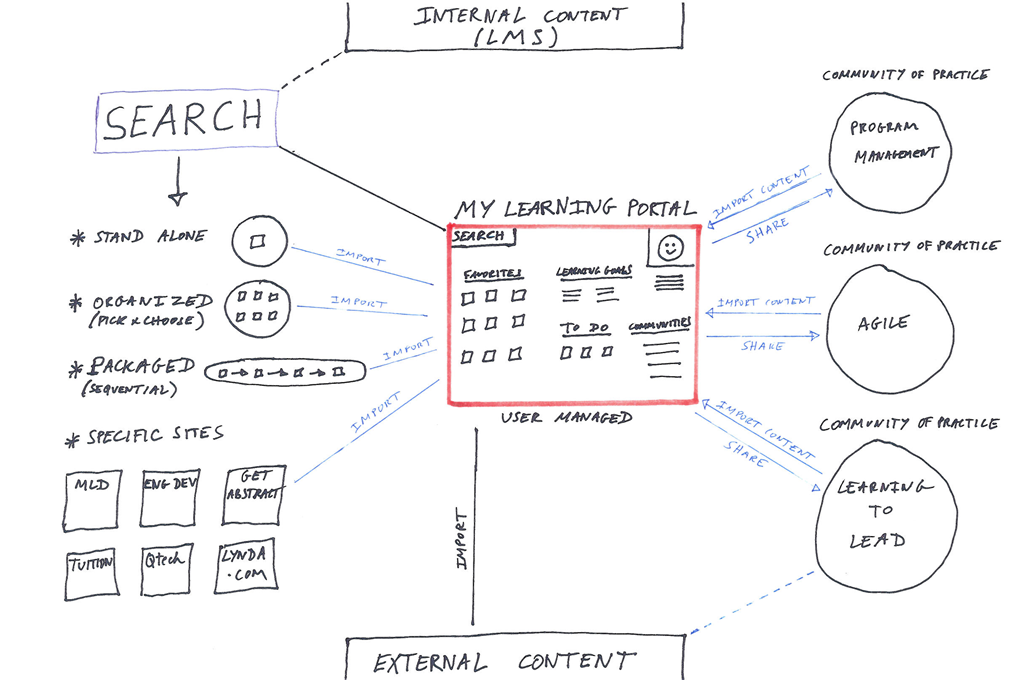 [Speaker Notes: As we began to think about how we change our thinking to future learning needs, we realized that the platform in which we display all of our content didn’t support our needs. So even as we continue to make changes in the content itself and the programs we offer and support, we needed a way to display the content in a better way.]
Design
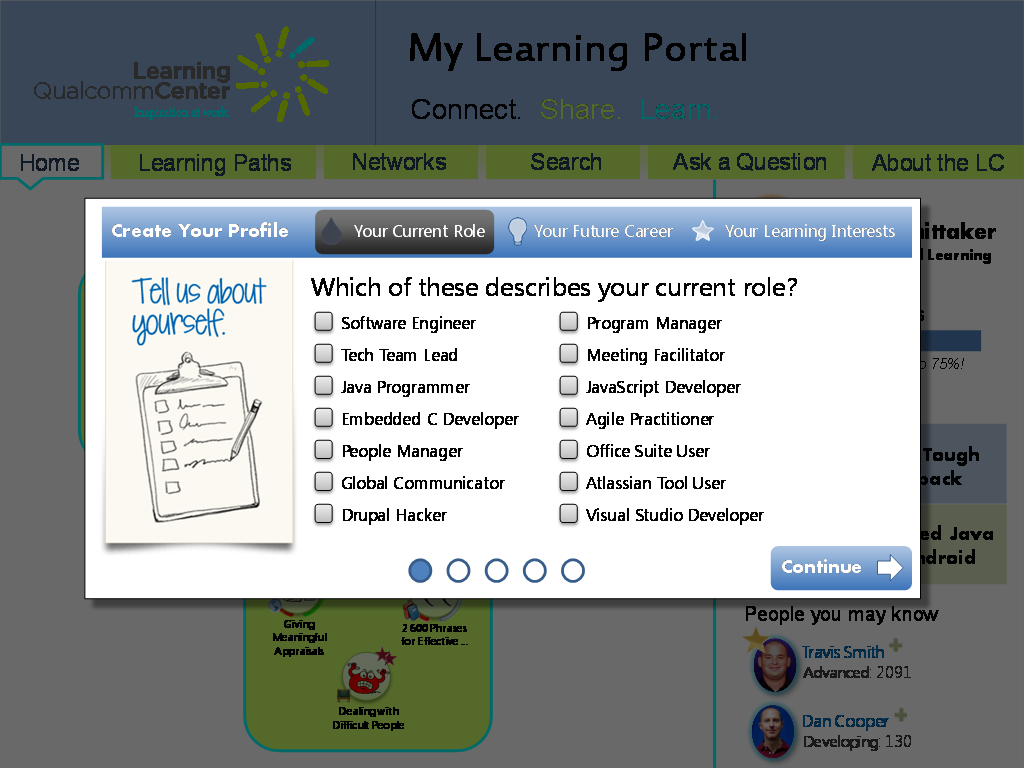 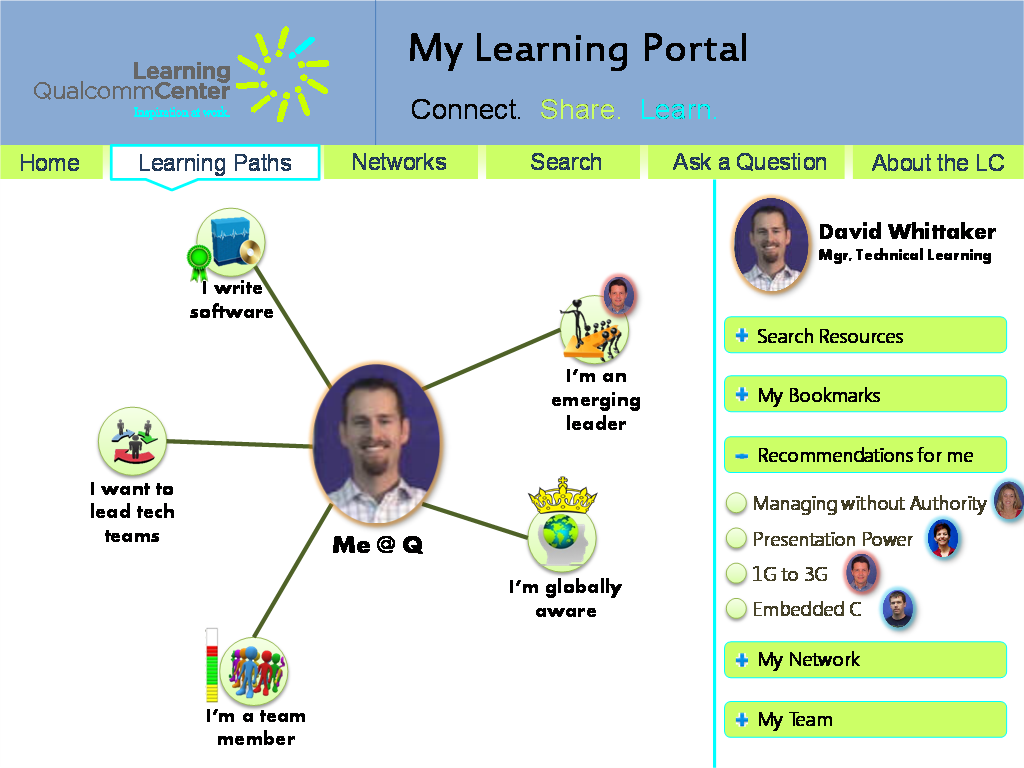 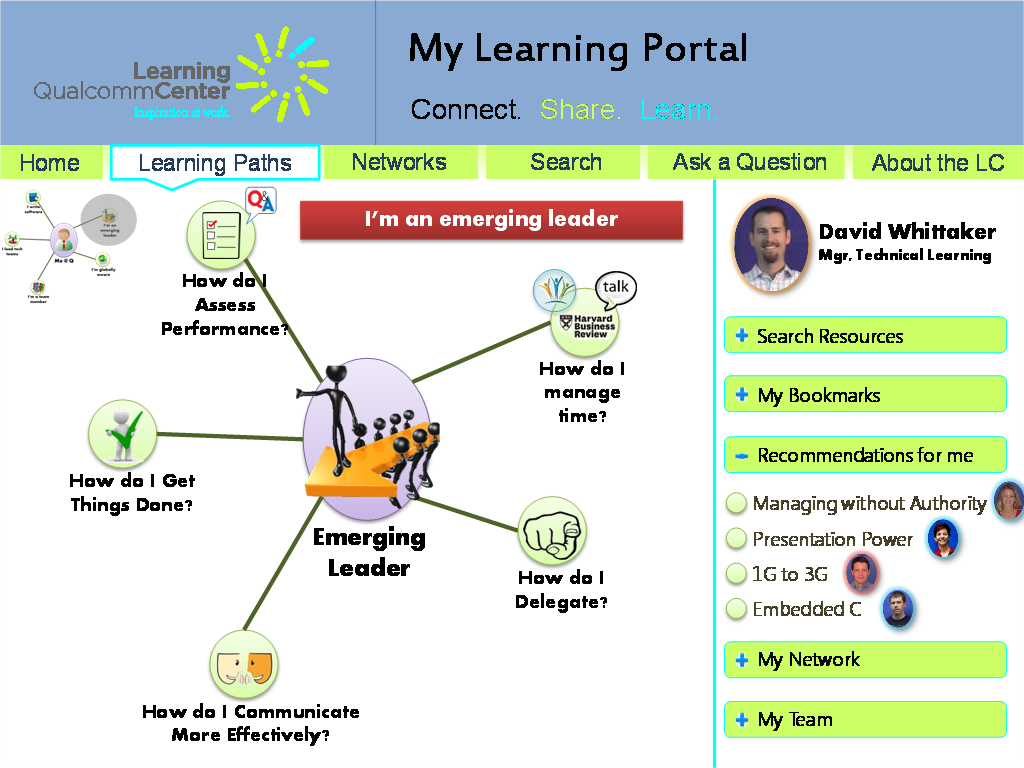 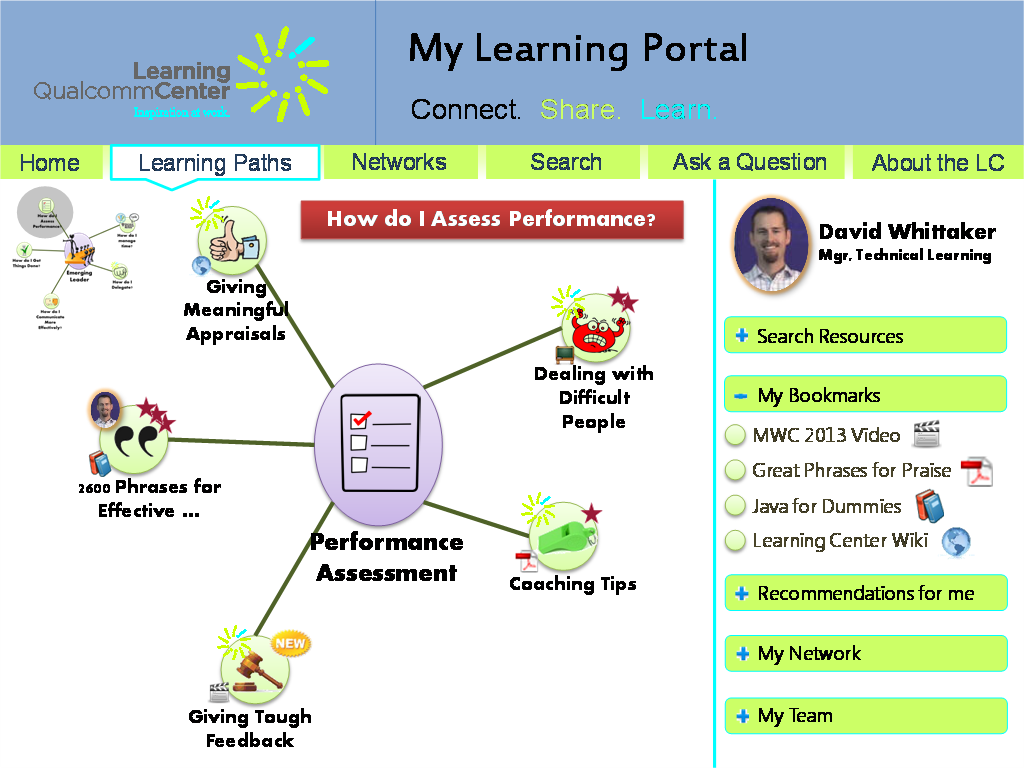 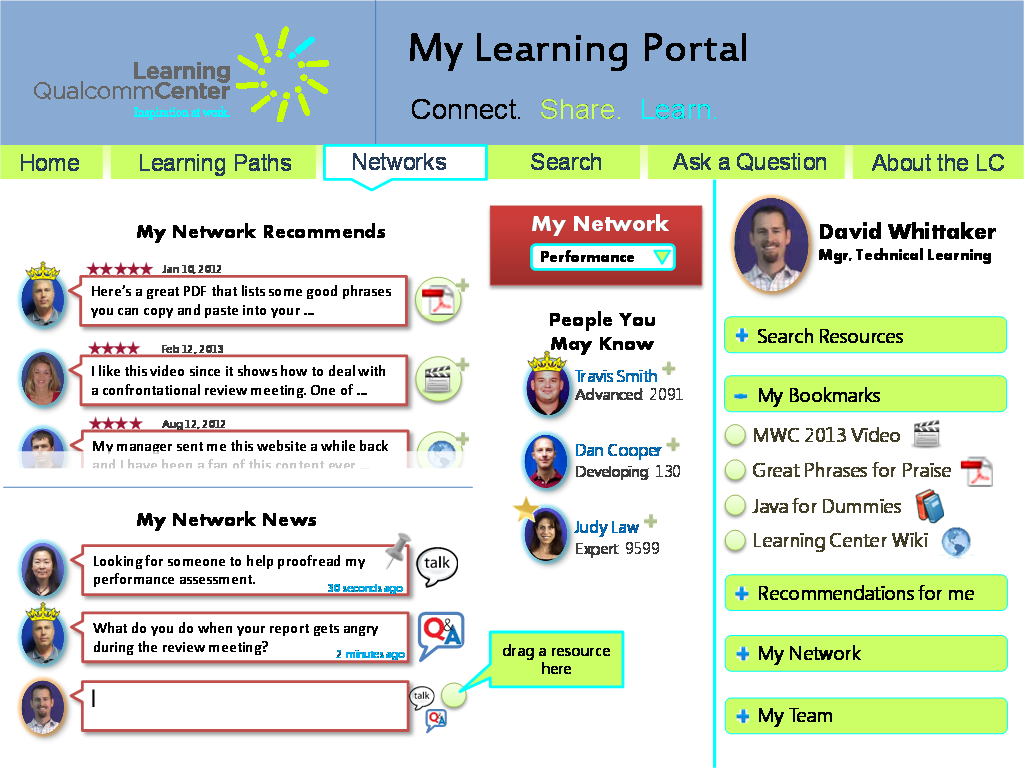 [Speaker Notes: Why did we switch from our current website portal to this platform?
Connect people. Find others who are interested in the same content or interests as you.
Allow others to share content they feel is important
Crowd source content – best moves to the top
Allow others to comment and rate content]
Discovery
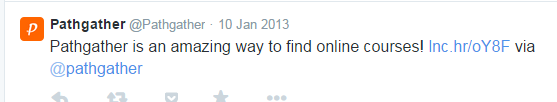 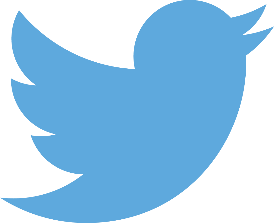 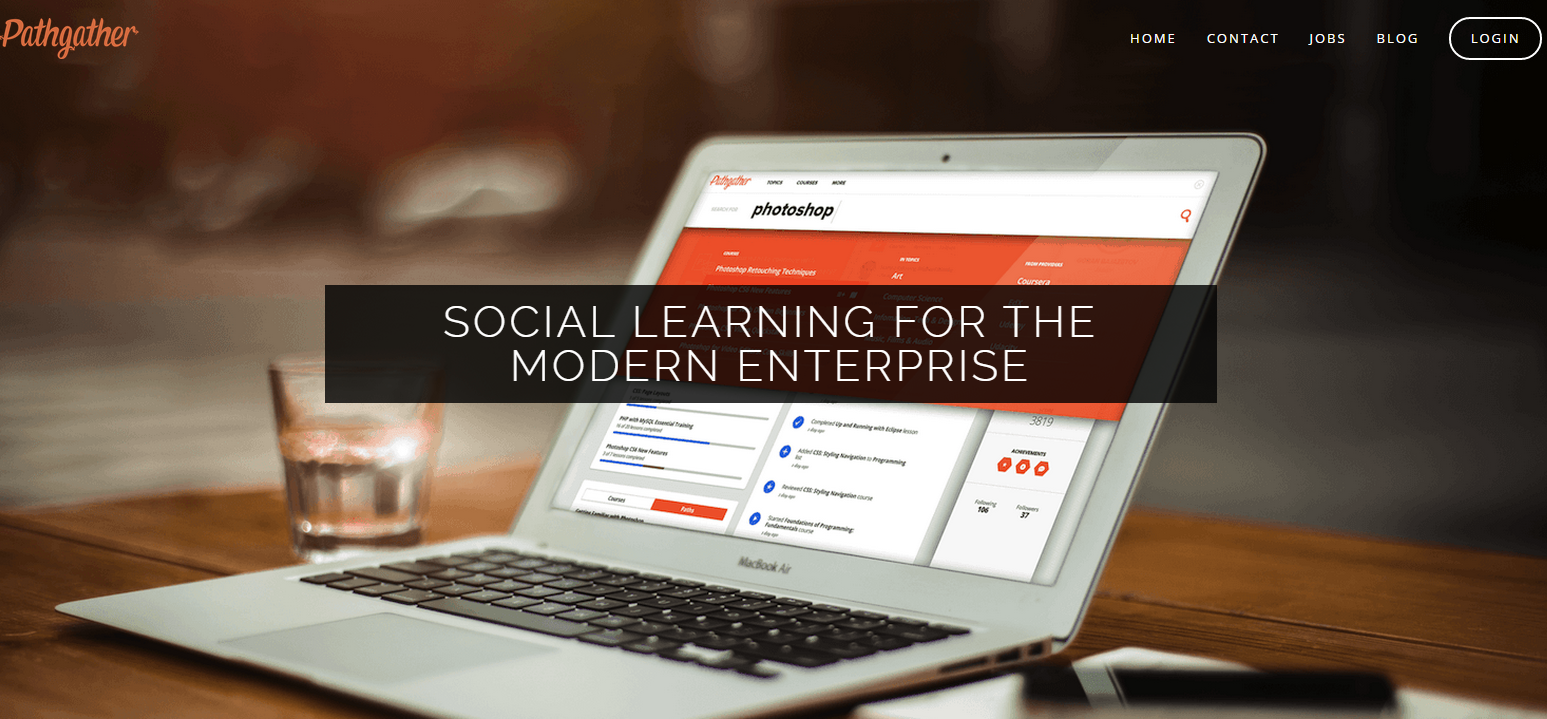 Content Management
USERS
USERS
USERS
PATHGATHER
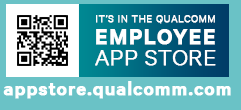 External Content
LMS
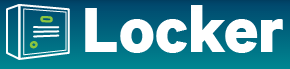 Delivery Tools:
Adone Connect
Panopto
Video Library
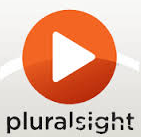 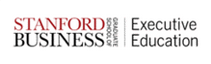 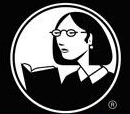 Other internal (docs, templates)
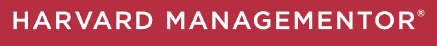 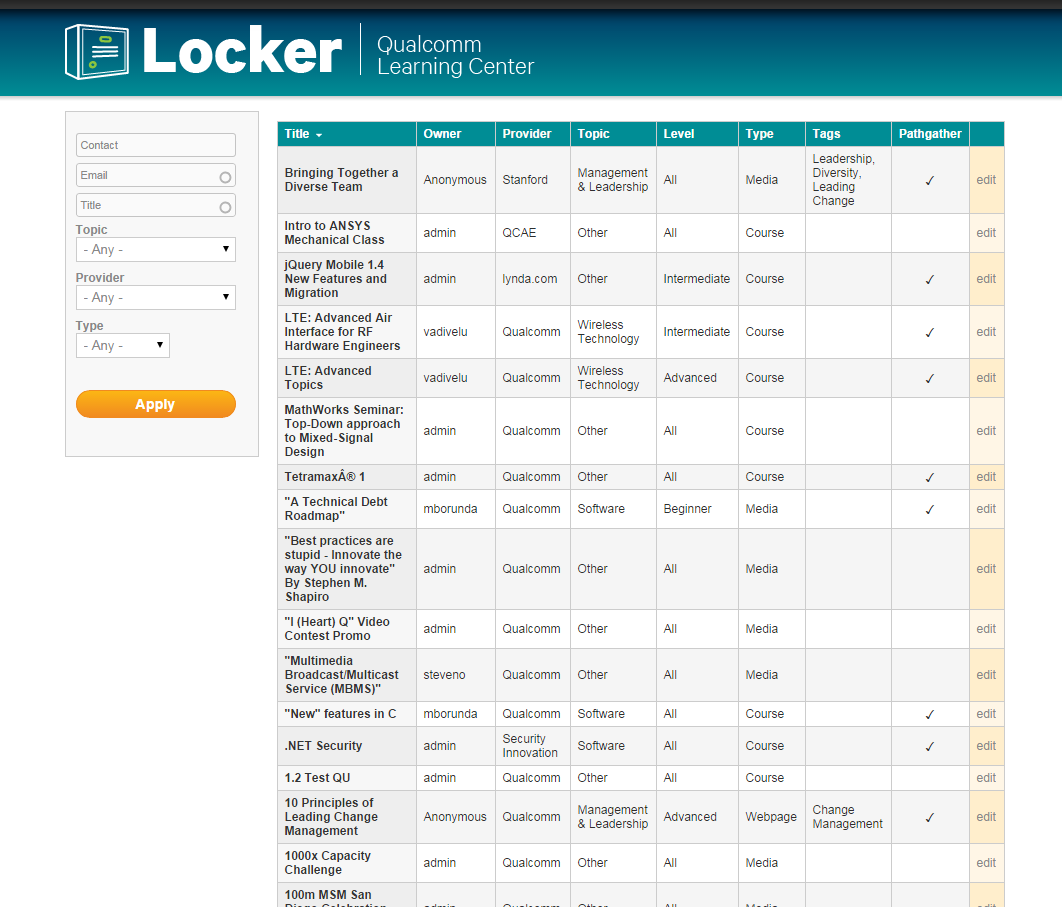 Metrics
Primary Metrics
Usage

user activity & engagement

unique users
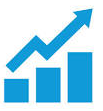 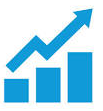 Stat treatment slide
Feb 19, 2014
Launch
Today
17,550
5,564
222
Unique users
Content Items
Paths created
Affecting Spending
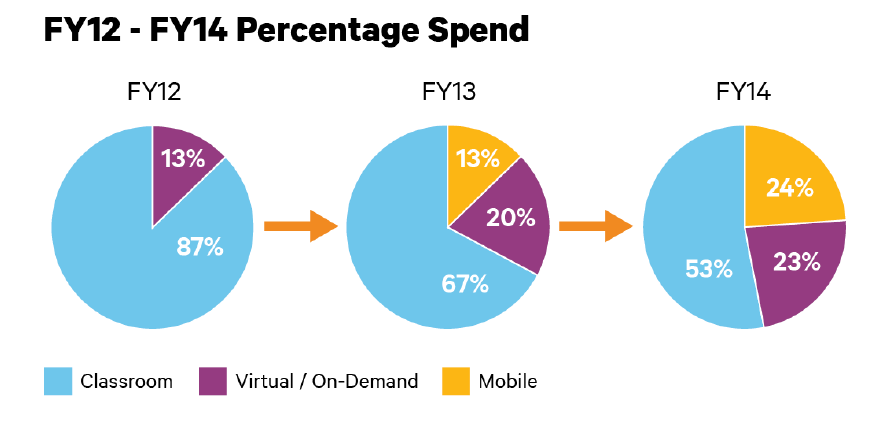 Top Paths
Top Content
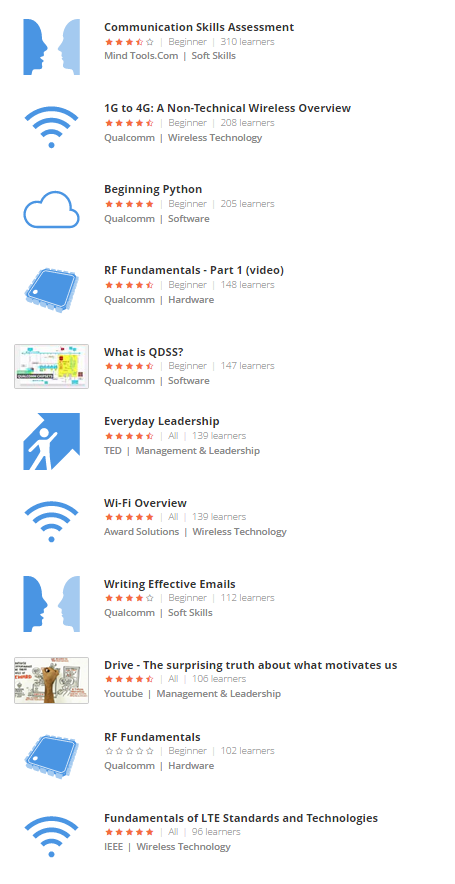 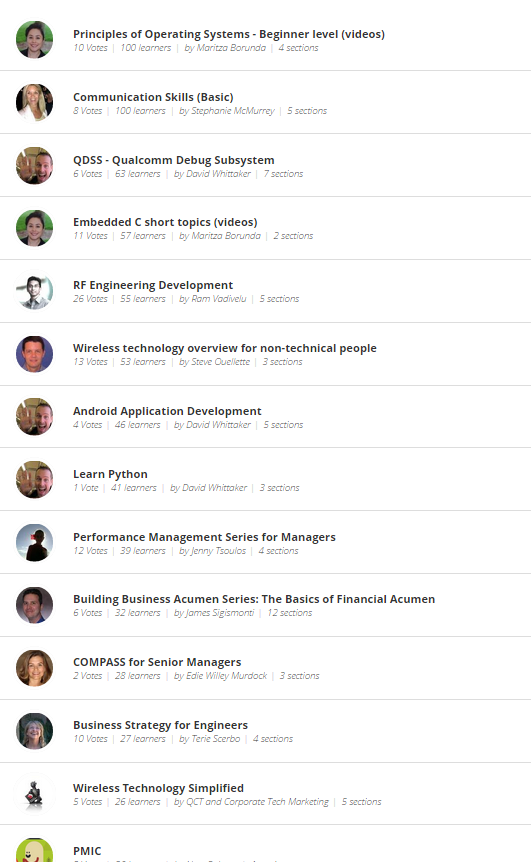 Top Searches
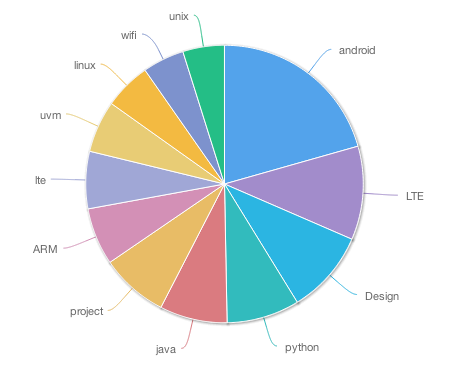 Appendix
Pathgather Key Features
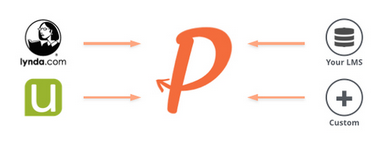 Content aggregator 
Content can be curated by all employees (Learning Paths)
Find and “follow” other users with similar interests
Personalized resource/course recommendations based on skills and learning preferences
Crowd sourced content (user votes and comments)
Gamified
Mobile
Analytics
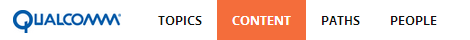 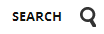 Pathgather Feature Roadmap
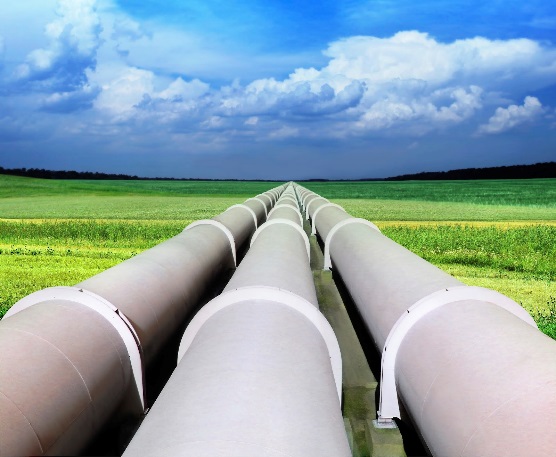 Groups
Users and admins can create groups and invite other users to join
Add “starred” content and paths to a group for easier discovery by members
Ability to limit visibility of paths to members of a group

Talent graph
The talent graph is a visualization of the skills that exist within your company and within groups
Ability to search for users via the talent graph

Gamification
Addition of leaderboards and achievements

Assessments
Ability to add assessments to paths, and assign assessments upon completion of content and paths

Enhanced admin and analytics
Addition of search analytics
Ability to manage user roles
Addition of an admin dashboard for quick overview of key stats
Mobile App Delivery Platform
Qualcomm Employee App Store
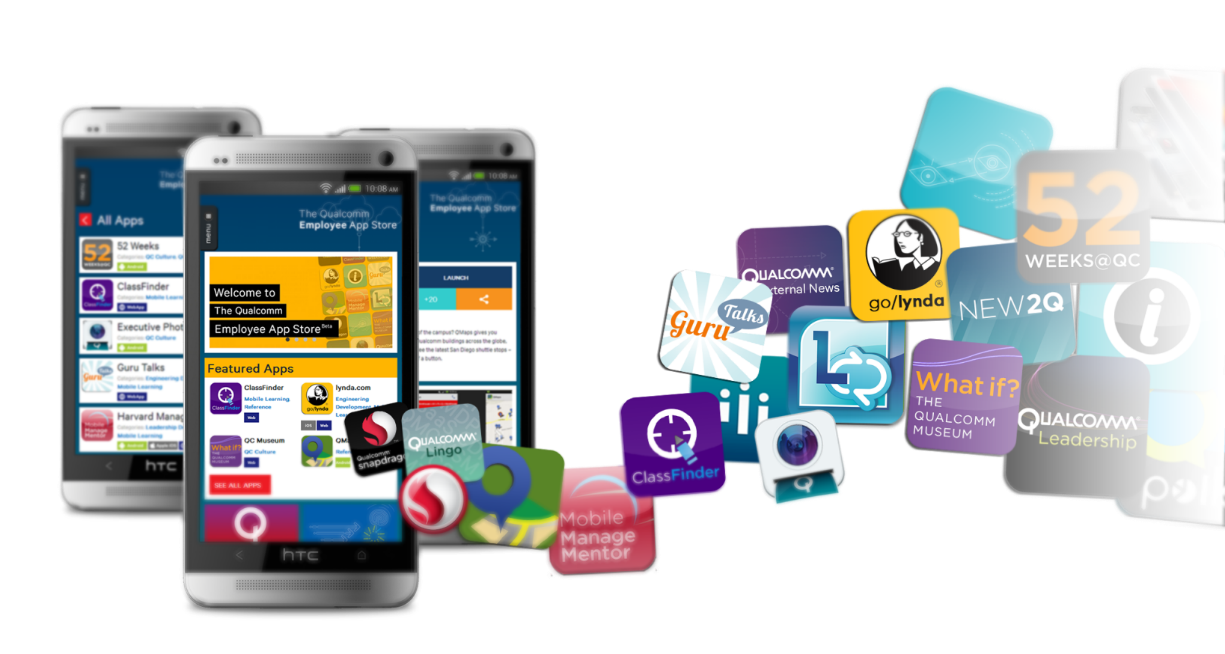 Purpose: Manage distribution of Qualcomm developed mobile apps 

Key Features:
Distributes both web and native iOS and Android apps
Web-based, cross-platform app store
VPN not required

Audience: All Qualcomm Employees
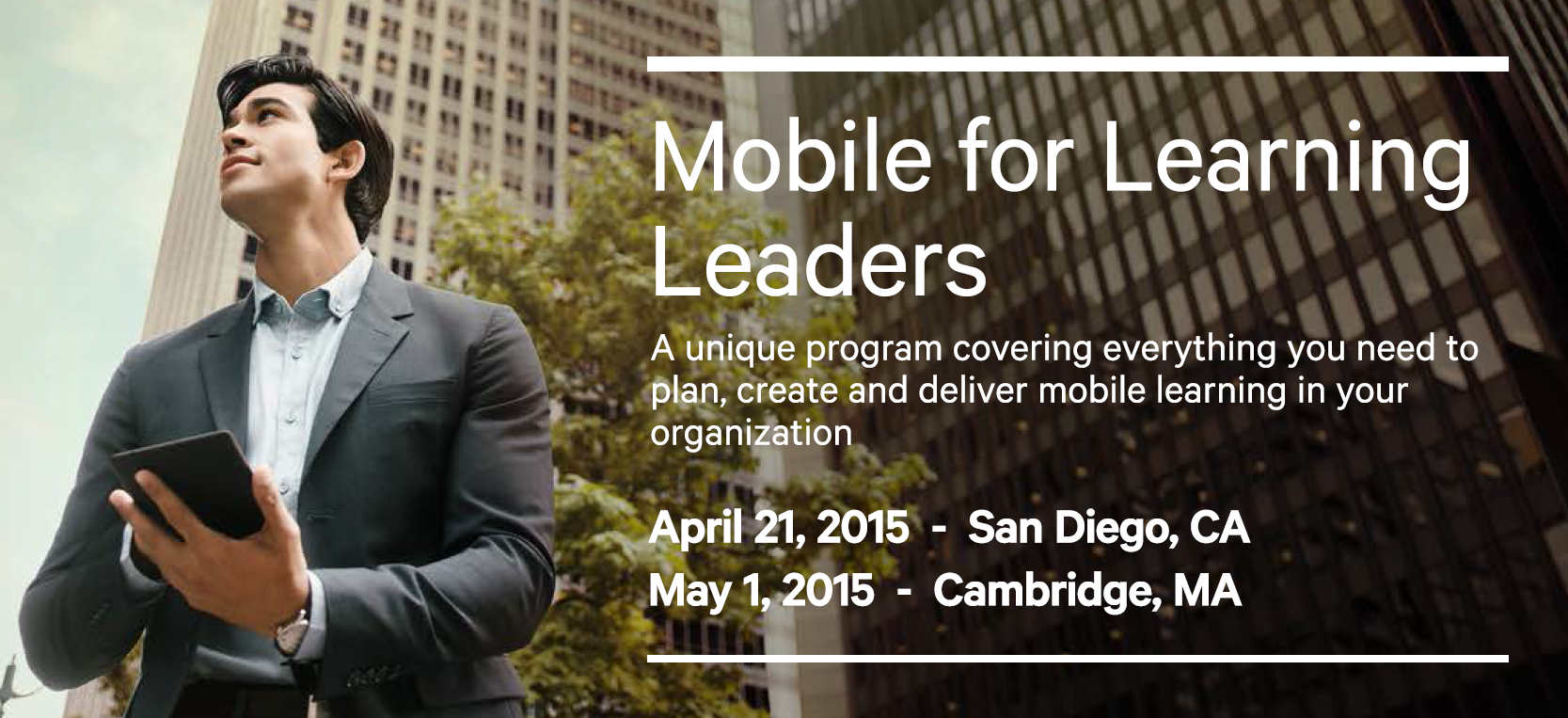